Behavior-driven Clustering of 
Queries into Topics
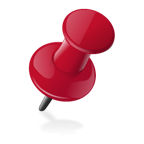 Date:  2012/8/13
                    Source: Luca Maria Aiello. al(CIKM’11)
                    Advisor:  Jia-ling, Koh
                    Speaker: Jiun Jia, Chiou
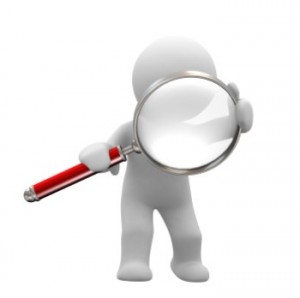 1
Outline
Introduction
Mission similarity classifier
Greedy agglomerative topic extraction
Experiment
User profiling
Conclusion
2
Introduction
Categorization of web-search queries in semantically coherent topics is a crucial task to understand the interest trends of search engine user.

Query clustering usually relies on lexical and clickthrough data, while the information originating from the user actions in submitting their queries is currently neglected.

The intent that drives users to submit their requests is an important element for meaningful aggregation of queries.
activity fragments that express a coherent user
intent, on the basis of their topical affinity.
3
Introduction
Users searching the web often perform a sequence, or chain, of queries with a similar information need.
most of the needs are actually too complex to
be satisfied by just one query
users are inclined
to organize their search activity in so-called missions.
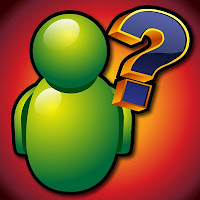 4
Introduction
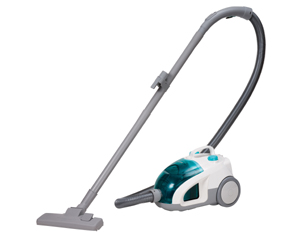 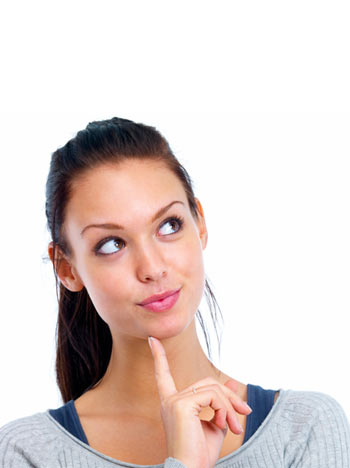 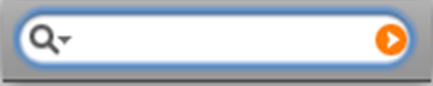 Vacuum  cleaner
5
Introduction
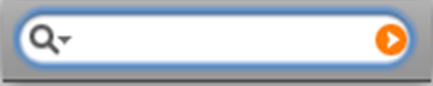 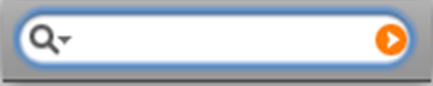 Dyson customer service
Shark Navigator
particular aspects related to the same general topic “vacuum cleaner”
the sum of what can be perceived, discovered or learned about any real or abstract entity → cognitive content
6
propose a mission-based clustering technique to aggregate missions that are topically-related.
7
Definition:
Query log

      a set of tuples τ = 〈q, u, t, V,C〉


Missions
       



Ex: “Purchasing a vacuum cleaner”

Topics



Ex: a mission devoted to organize a trip, has the travel itself as main  objective 
      and a number of functional sub-tasks (like booking the flight, reserving the 
      hotel, finding a guided tour).
A search mission can be identified as a set of queries that express a complex search  need, possibly articulated in smaller goals
A topic is a mental object or cognitive content, i.e., the sum of what can be perceived, discovered or learned about any real or abstract entity.
8
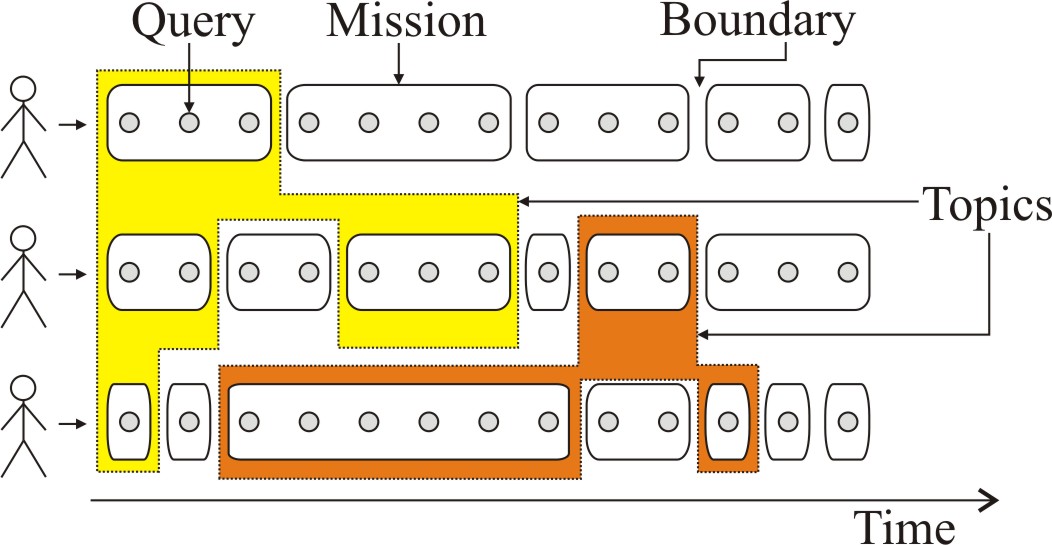 primary objective:
Define a methodology to aggregate different missions within the same cognitive content.
9
Outline
Introduction
Mission similarity classifier
Greedy agglomerative topic extraction
Experiment
User profiling
Conclusion
10
Mission similarity classifier
Detection of search missions
Goal: partition the user activity into missions

use the machine learning approach :
is able to detect the boundaries of a mission by analyzing the live stream of actions performed by the user on the search engine.
input
a set of features extracted from a pair of consecutive
query log tuples τ1, τ2 generated by the same user
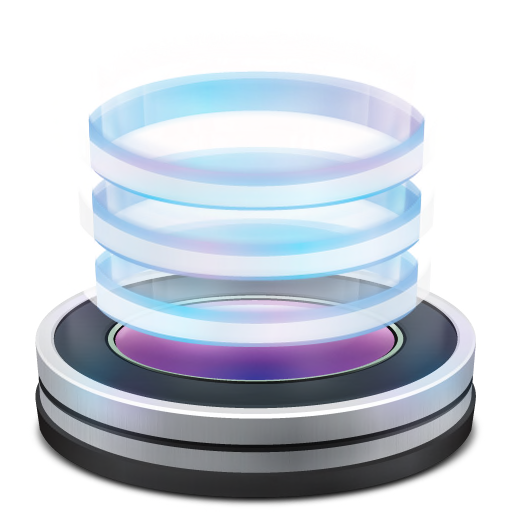 whether τ2 is coherent with τ1, from a topical perspective
output
Mission detector
11
[Speaker Notes: The features used for the classifications come from three different domains:
1.textual features:  include different flavors of lexical similarity between the two queries
2. session features : that measure several aspects of the click activity of the user in the time between the two queries and in the overall session
3. time-related features : take into account the inter-event time distance for some representative user actions.]
Mission similarity classifier
Merging missions
the strong topical coherence of queries inside the same mission can be exploited to generalize the approach used for mission boundary to a
topic boundary detection. 

Goal:
decide whether two query sets belong to the same topic.
Topic detector
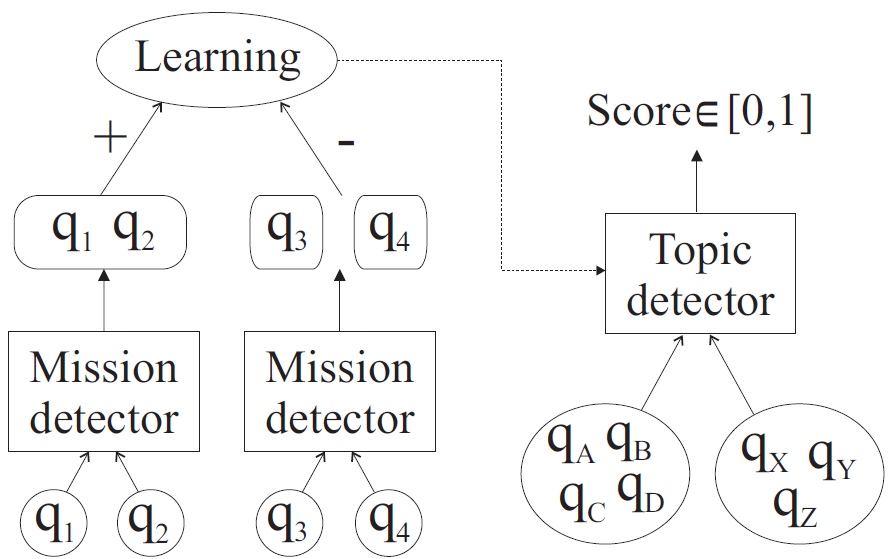 Stochastic Gradient Boosted Decision Tree (GBDT)
12
The behavior of users during the search activity gives much implicit information on the semantic relatedness of queries.
similarity between the
text of different queries
The features given in input to the classifier are aggregated values over features computed from all the query pairs across two missions.
     (given a pair of missions m1,m2, all query pairs q1, q2|q1 ∈ m1∧q2 ∈ m2 are
      taken into account.)
Aggregation (min, max, avg, std) of 62 query pair features
trained  topic detector using a balanced sample of 500K mission pairs extracted from random user sessions over the 2010 query log of the Yahoo! search engine.
13
Length of Common prefix
Length of Common suffix
String 1: "a b c“
String 2: "a b d"
String 1: "a b a a b a"
String 2: " b b a b a "
Similarity: 2
Similarity: 3
Edit distance
String 1: "kitten“            String 2: "sitting"
Edit distance between “kitten“ and ”sitting”  : 3
Similarity: 1/distance =0.33
14
Outline
Introduction
Mission similarity classifier
Greedy agglomerative topic extraction
Experiment
User profiling
Conclusion
15
Greedy agglomerative topic extraction
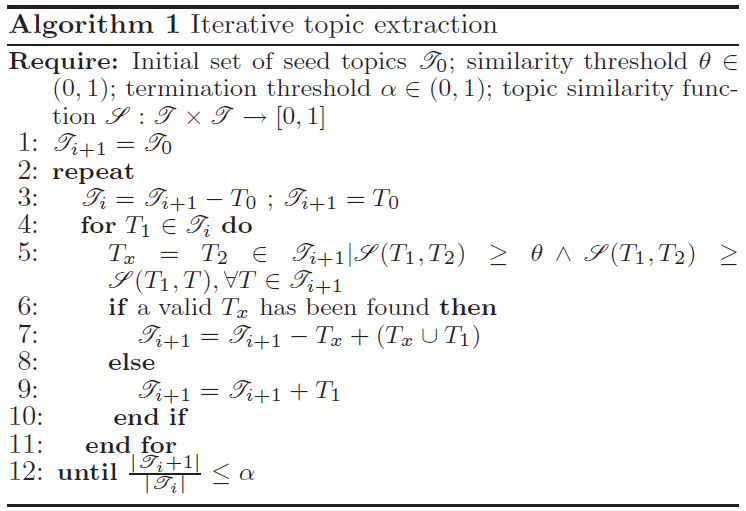 16
M1
M3
M2
M4
T5
Θ=0.5
User :
α=2.5
Topic 1
Topic 2
Topic 3
User missions of same user
(M2,M1)=0.4
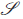 (M3,M1)=0.3
(M3,M2)=0.35
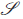 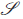 (M4,M3)=0.65
(M4,M2)=0.45
(M4,M1)=0.3
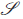 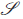 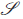 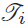 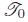 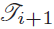 Tx
T
M1
M2
M3
M4
M5
M2
M3
M4
M5
M1
M2
M3
M1
M2
M3
M4
M2
M3
M4
17
Topic 1
Topic 4
User 1:
User missions of different user
User 2:
Topic 3
Topic 2
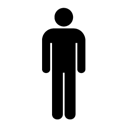 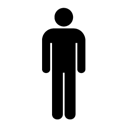 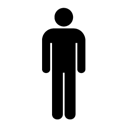 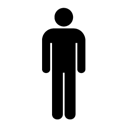 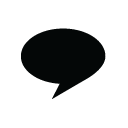 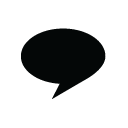 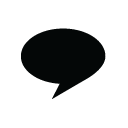 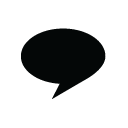 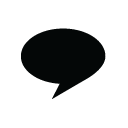 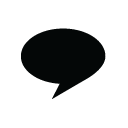 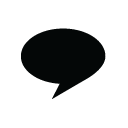 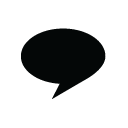 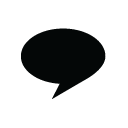 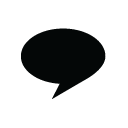 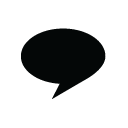 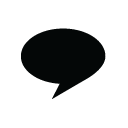 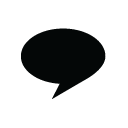 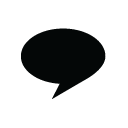 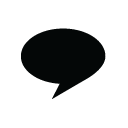 1. Missions of the same user  
supermissions
2. Query sets of different users 
higher-level topics
18
Outline
Introduction
Mission similarity classifier
Greedy agglomerative topic extraction
Experiment
User profiling
Conclusion
19
Experiment
Extracted the total activity of 40K users from 3 months of the anonymized Yahoo! query log.
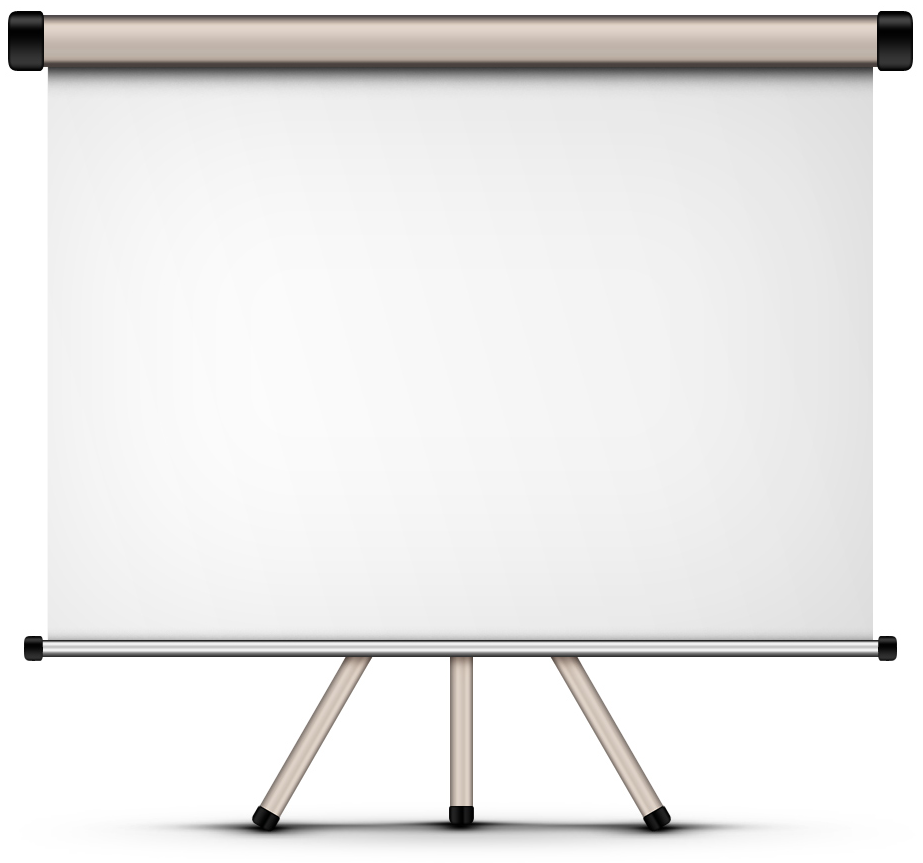 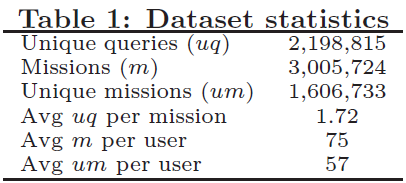 20
URL cover graph
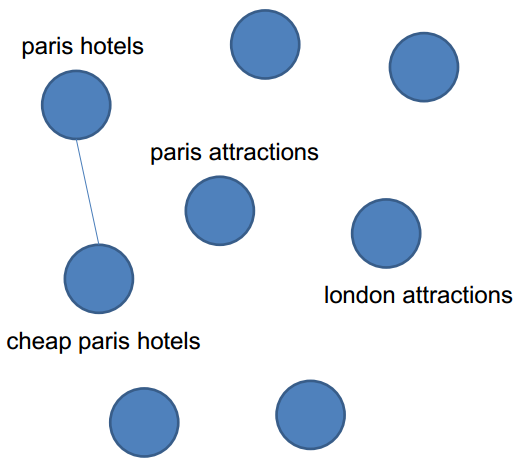 An edge exists between q1 and q2, if they share clicked  URLs

Node weight = #occurrences

Edge’s weight is the number of common clicks
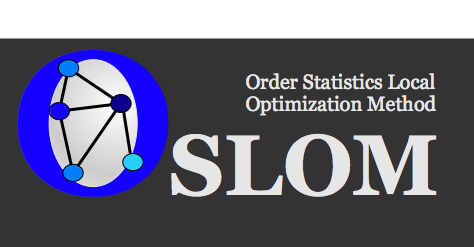 OSLOM community detection algorithm
Weighted undirected graph
Maximizing local fitness function of clusters
Automatic hierarchy detection
graph-based clustering
21
Experiment
Quantitative comparison
Cluster measure:
QUERY SET COVERAGE
Greedy Agglomerative Topic Extraction algorithm
GATE: 1
OSLOM 0.2
§1: The GATE algorithm has a full query coverage on the dataset, because, by   
     definition, every query can be found in at least one mission.

§2:Graph-based clustering algorithms, the sparsity of the graph can lead to the 
     emergence of isolated components that directly affect query coverage.
22
Singleton ratio
GATE: 0.55-0.27
OSLOM 0.88
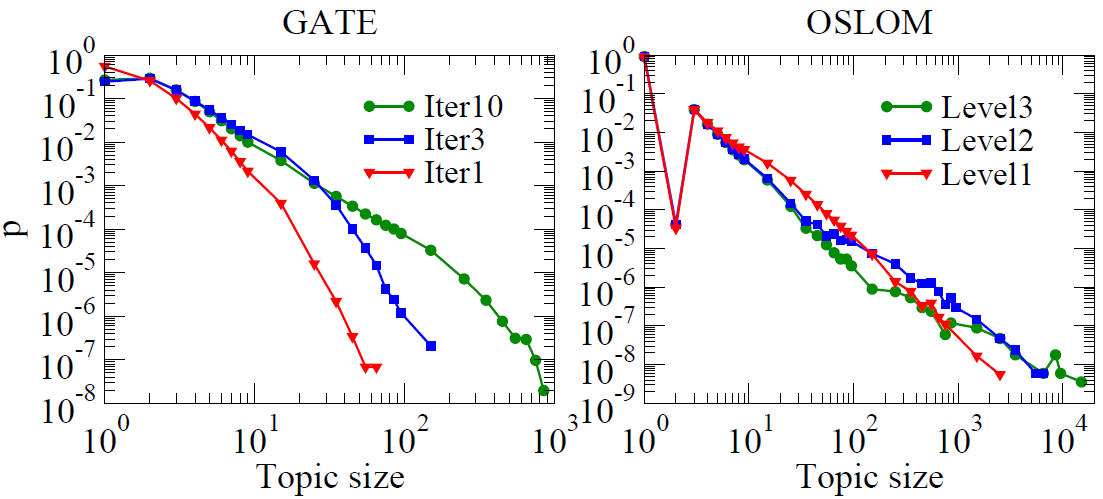 23
[Speaker Notes: in GATE the number of both medium-size (10-100) and big size (>100) topics grows with the iterations , in OSLOM the medium-size topics that are detected in the first hierarchical level tend to be merged in very large comprehensive and heterogeneous topics, with up to some tens of thousands queries.]
Aggregation ability
GATE: 500k
OSLOM:100K
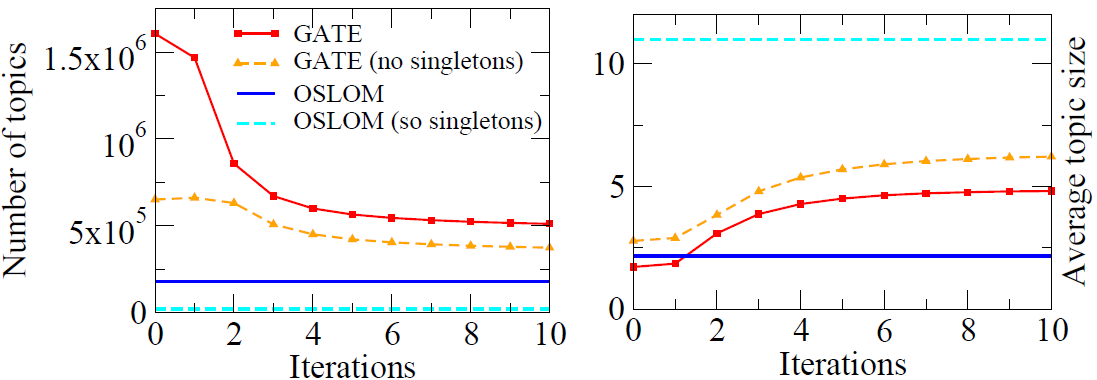 24
Cluster purity
Qualitative comparison
Construct a bag-of-words vector for each query, consisting of the concepts in the documents returned for this query.
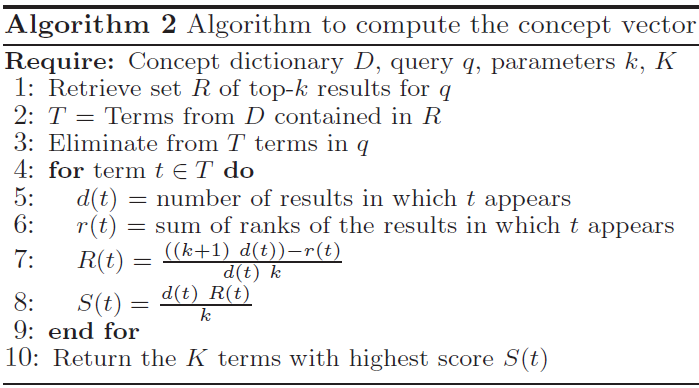 ─Average pointwise mutual information  
    of pairs of query-related relevant terms
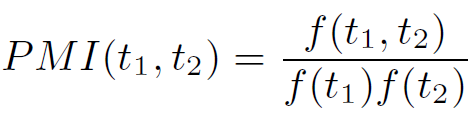 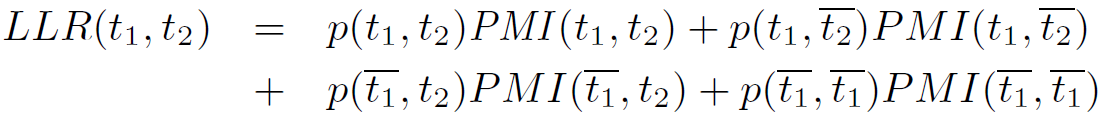 25
Concept Dictionary
Query
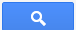 T(term set)
Doc 1
Term 1
Doc 2
Term 2
R(set)
Doc 3
Term 3
...
Term 4
...
Doc10
Term n
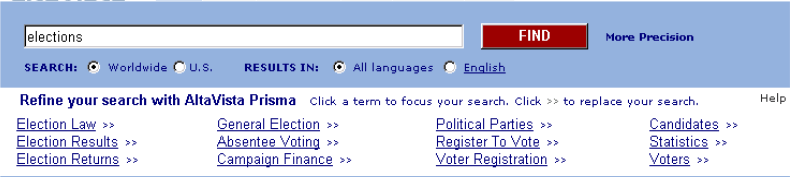 26
R
T
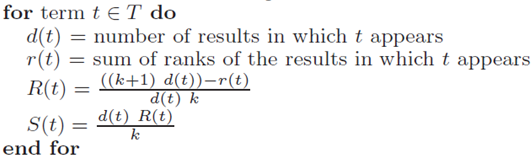 Doc 1
Term 1
Doc 2
Term 3
Doc 3
Term 4
...
Doc10
S(t4)
 …..
 …..
S(tn)
Top 20
27
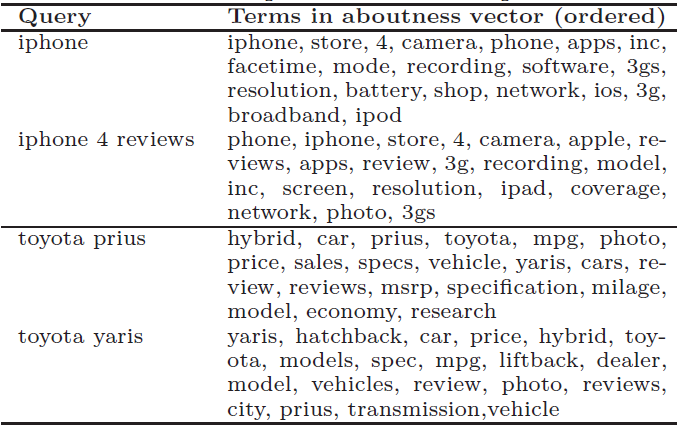 28
Query 3
Query 2
Query 1
c1 , c2 , c3, c4 ,t1 ,……….
b1 , b2 , b3, t2 ,b4 ,……….
a1 , a2 , t1, a4 ,a5 ,…,t2,…….
Query 5
Query 4
t1 , e1 , e2, e3 ,e4 ,…,t2,…….
d1 , d2 , d3, d4 ,a5 ,…,t2,…….
Log Likelihood Ratio
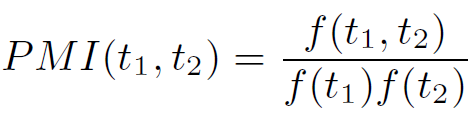 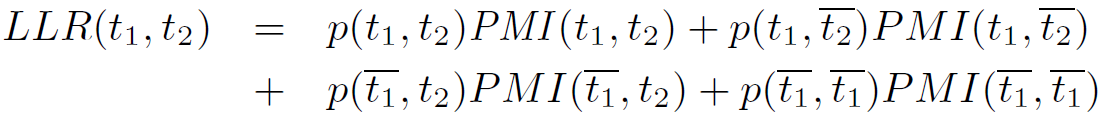 29
[Speaker Notes: LLR]
To check how the purity of the topic decreases with its size we computed the correlation between the topic size and LLR by averaging the LLR values of the topics with the same size:
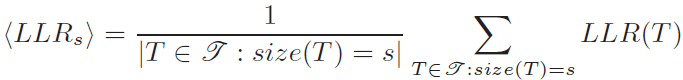 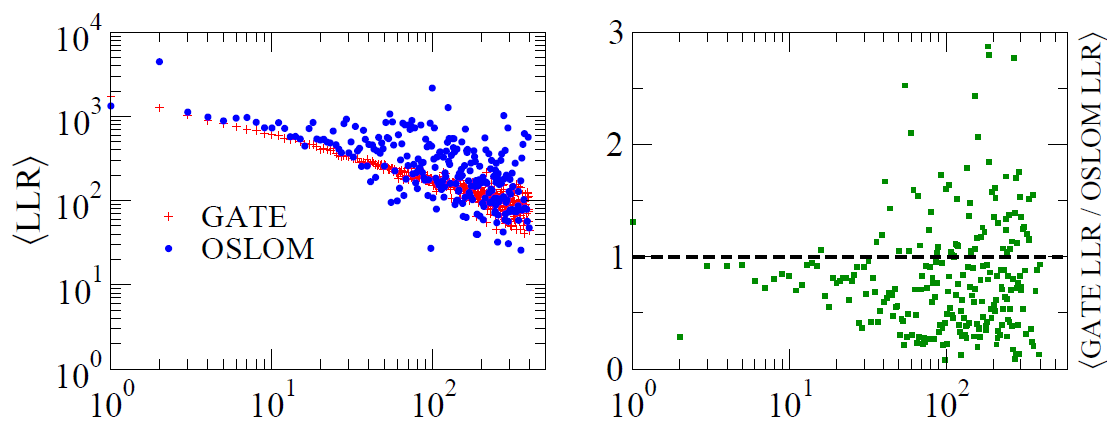 Topic size
Topic size
30
[Speaker Notes: 限定topic size(含有的query個數)來進行觀察LLR之變化]
URL coverage
─Number of unique clicked URLs for the query

Given the2010 query logs of the Yahoo! search engine, we extract all distinct URLs clicked by users for each query.
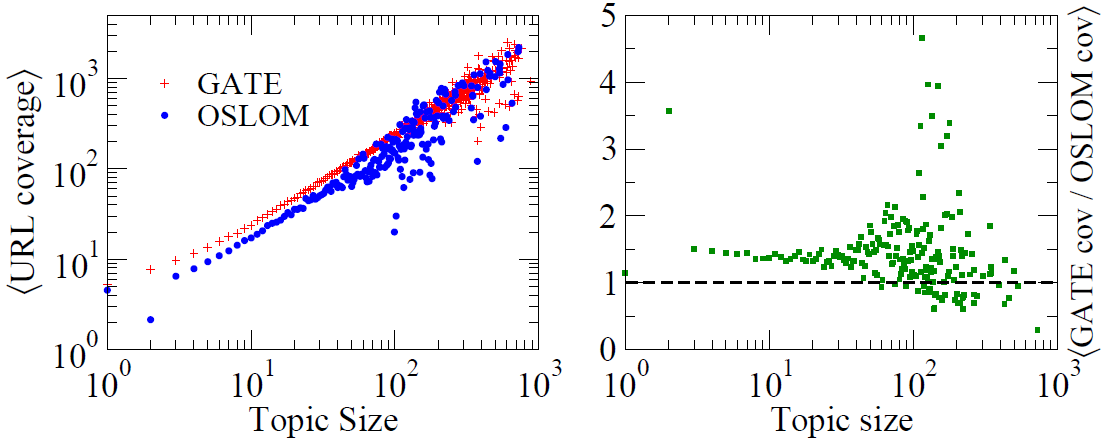 31
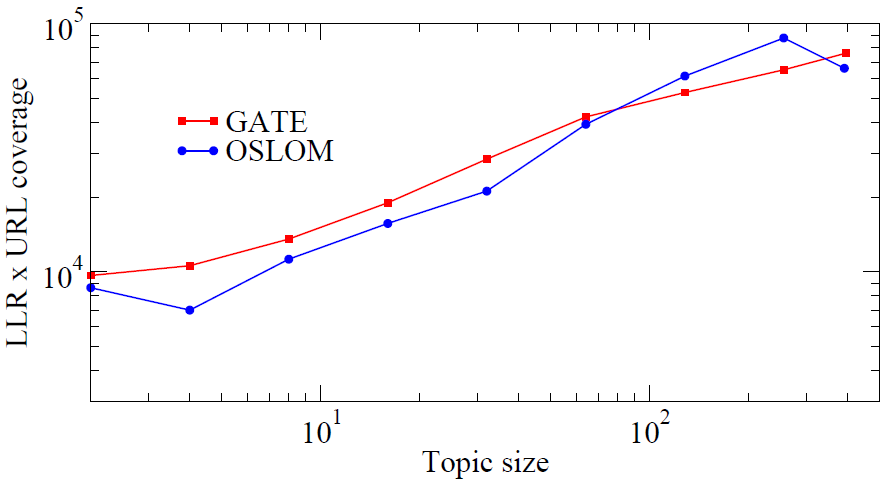 32
[Speaker Notes: 1.GATE outperforms OSLOM for all the medium-small topic sizes, that represent the great majority of topics.
2.For clusters containing about 100 queries the two approaches are comparable, and only for some bigger, more rare topics OSLOM achieves the best performance.]
Outline
Introduction
Mission similarity classifier
Greedy agglomerative topic extraction
Experiment
User profiling
Conclusion
33
User profiling
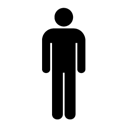 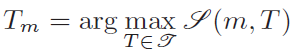 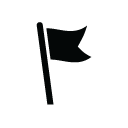 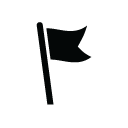 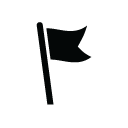 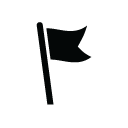 Missions
Topic
Detector
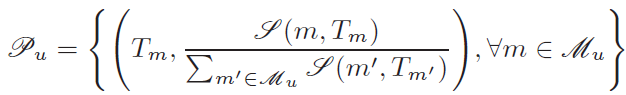 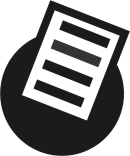 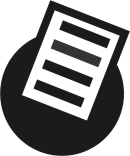 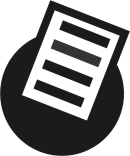 Topics
User topical
profile
1.9
0.0
0.7
3.2
0.0
0.4
0.0
2.9
0.24
0.36
34
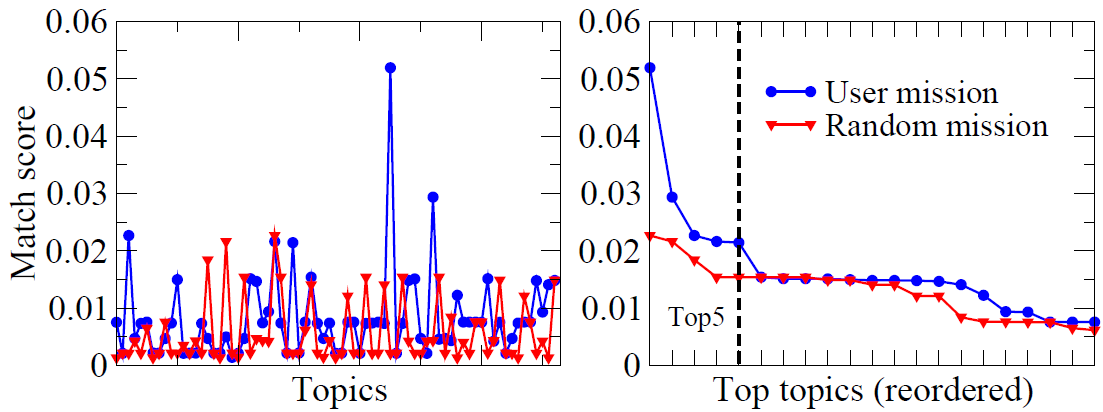 Sequence of missions of the profiled user 
                                                                   vs. 
  Sequence of missions of the random user

Sequence-profile match using topic detector

Accuracy: 0.65 ( less frequent: 0.72, most frequent: 0.55 )
35
[Speaker Notes: We stress that the mission sequences of randomly selected users are strongly biased toward high-frequency queries such as “facebook”,“amazon” and so on. Since these are shared by a large number of users, any user profile is likely to match them, leading to a decay in detection performance.]
Conclusion
Propose a topic extraction algorithm based on agglomerative clustering of sequences of queries that exhibit a coherent user intent.

Compare our method with a graph-based clustering baseline, showing its advantages on query coverage and on the trade-off between  purity and url coverage of the clusters.

Topical profile of a user in terms of a topic vector that best defines the user search history.

Consider more sophisticated baselines and  more accurate predictions
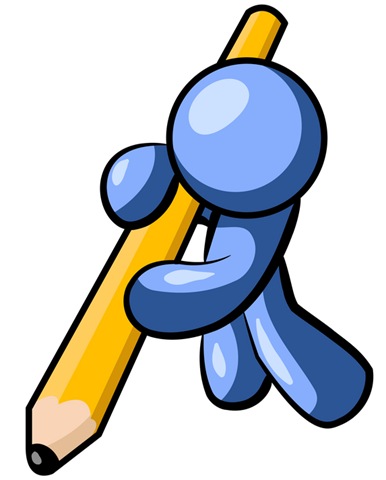 36
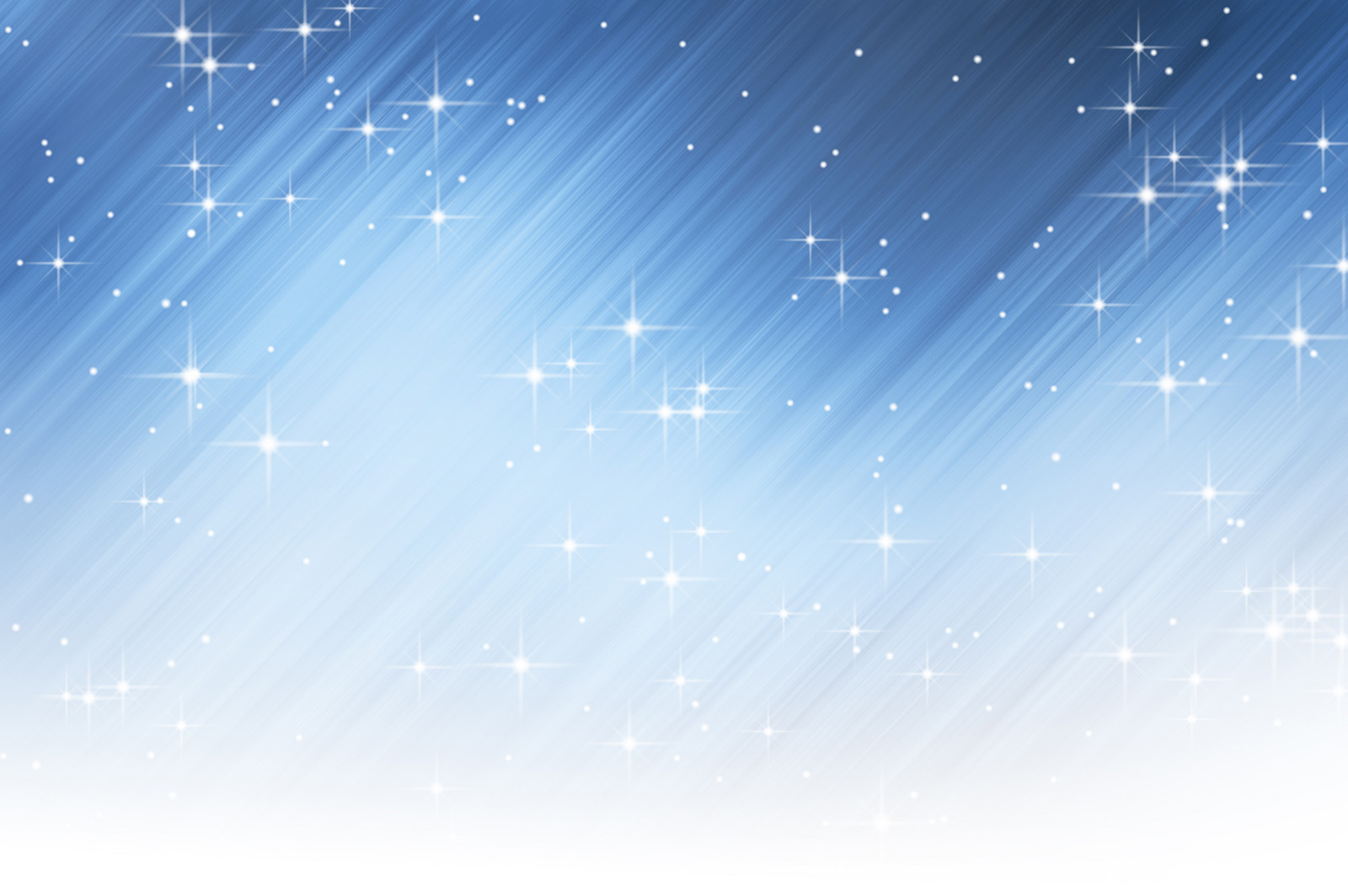 Thank you 
for your Attention !
37